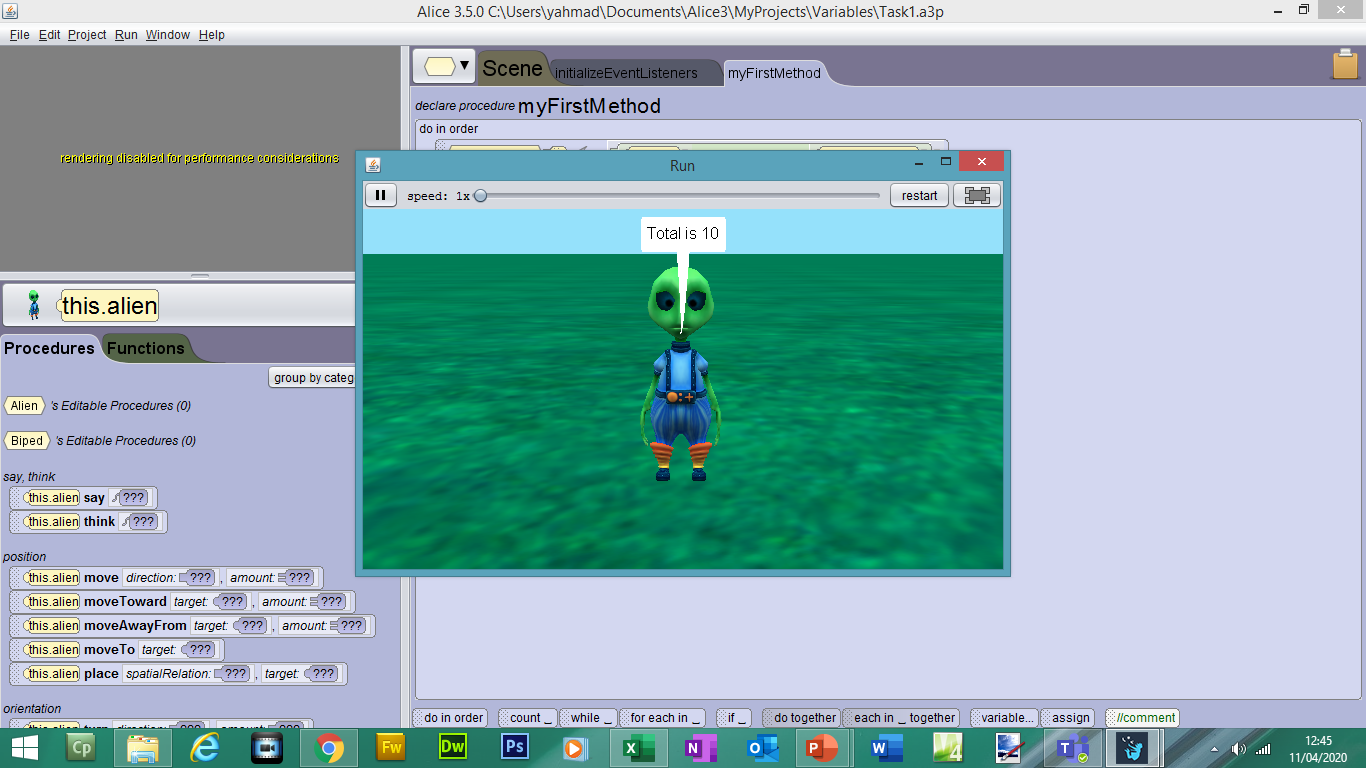 Variable: Placeholder to store values which can be called upon later in the program. 

Data Types:
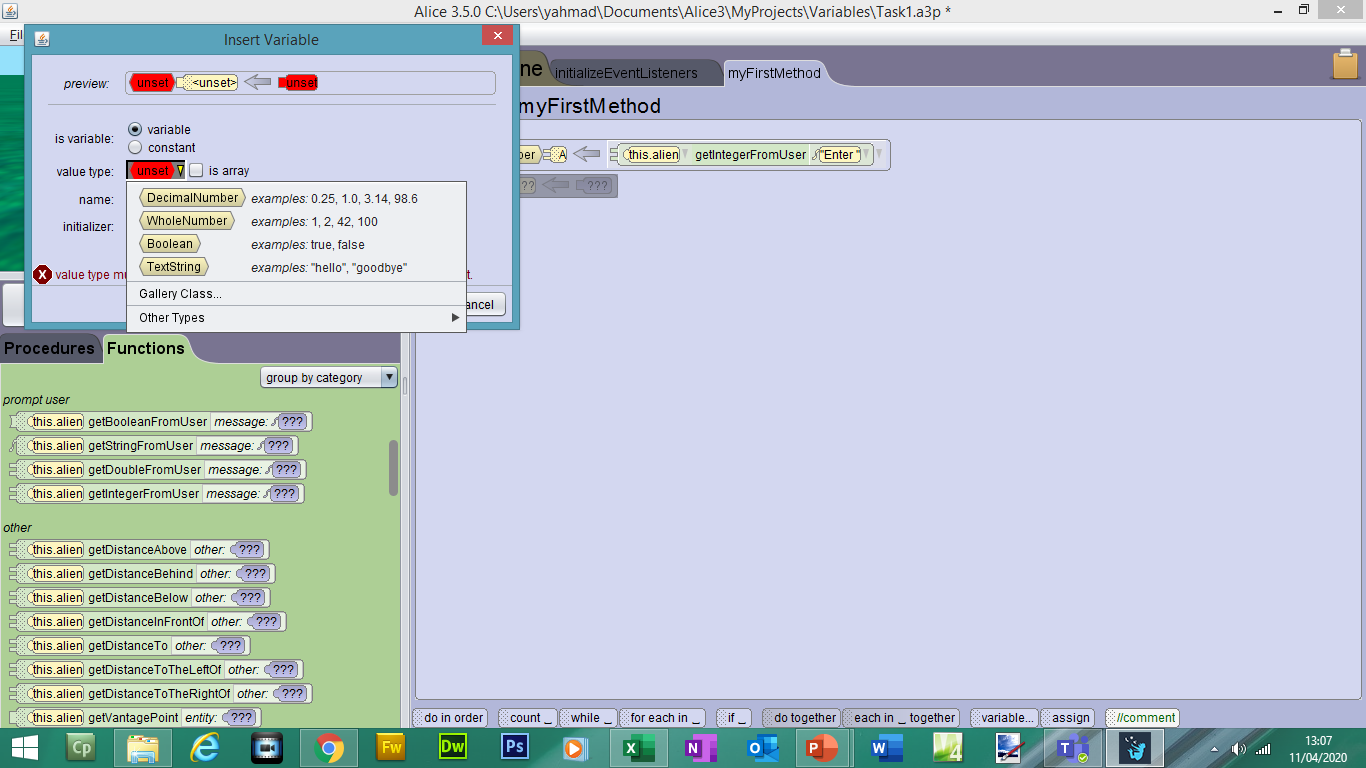 Task 1: Intro to Variables.
Create a program which will allow you to enter two values to be stored in separate variables (A & B). 
The variables will then be added into a Total variable and then outputted
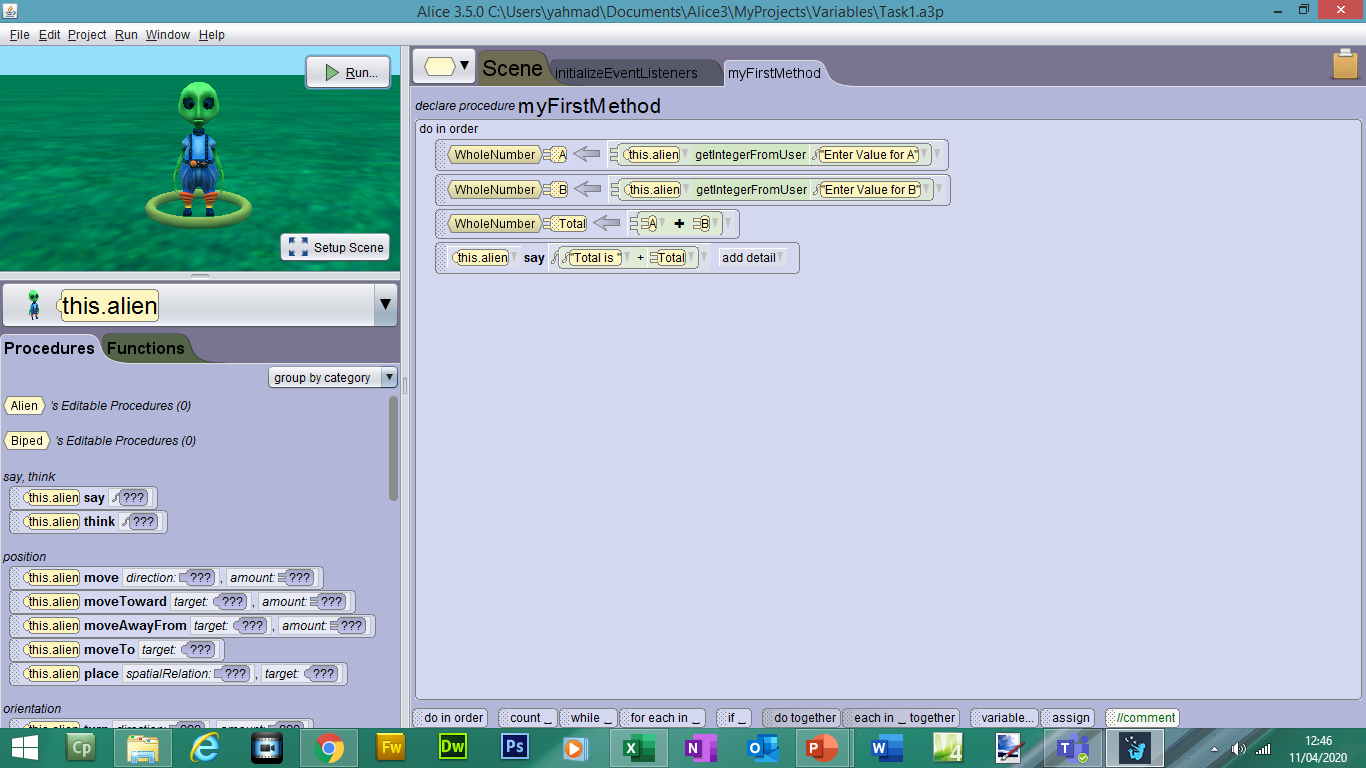 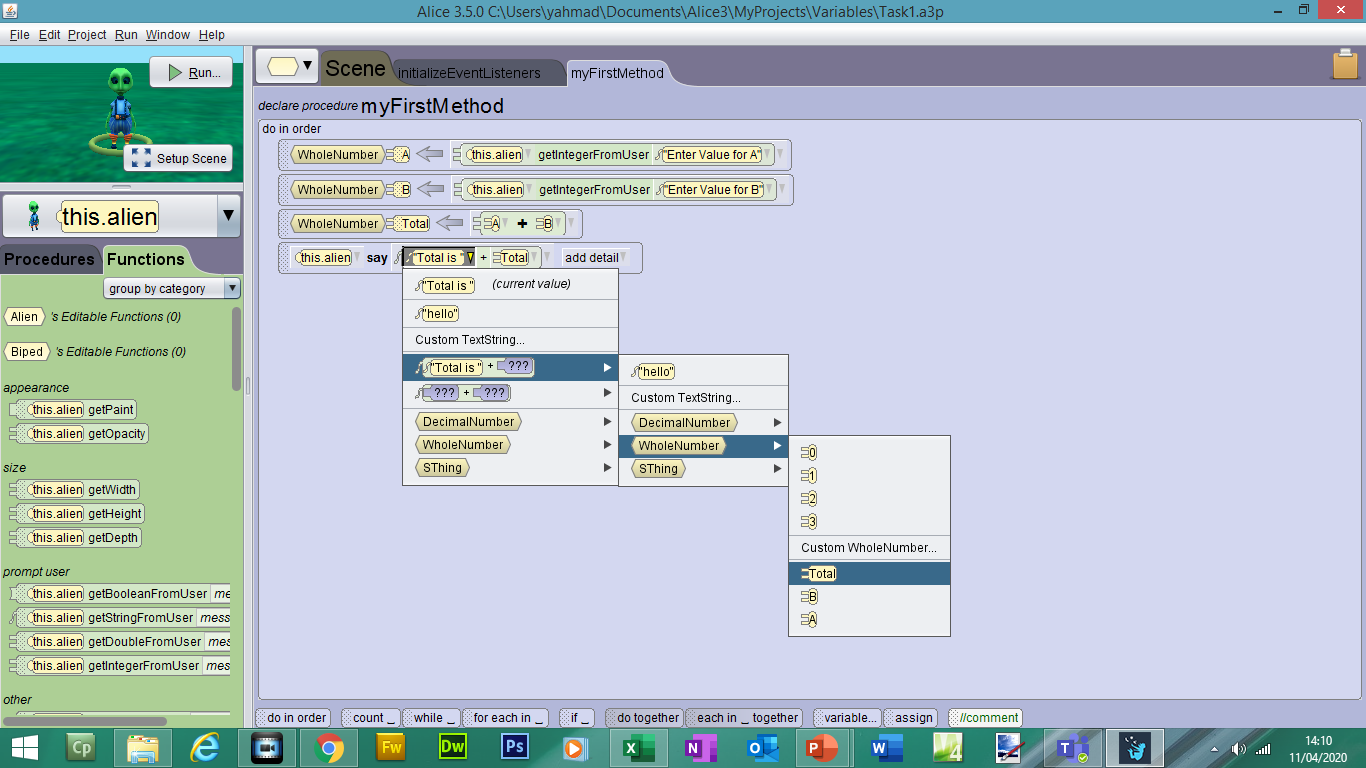 Task 1: Fill in the blanks and complete the crossword
Variable: Placeholder to              values which can be called upon later in the                .
1D
Data Types
1A
2A
3A
1 Down: 0.25
1 Across: Yes/No, True/False
2 Across: 1, 3, 6
3. Across: “hello”
Concatenate: to join two or more text strings into one string.
Task 2: Concatenate
Create a program which will allow you to enter your name and age in two separate variables. 
Create a variable which will add 5 years to your age.
Output your name and age in a text string. Also include your age in 5 years time.
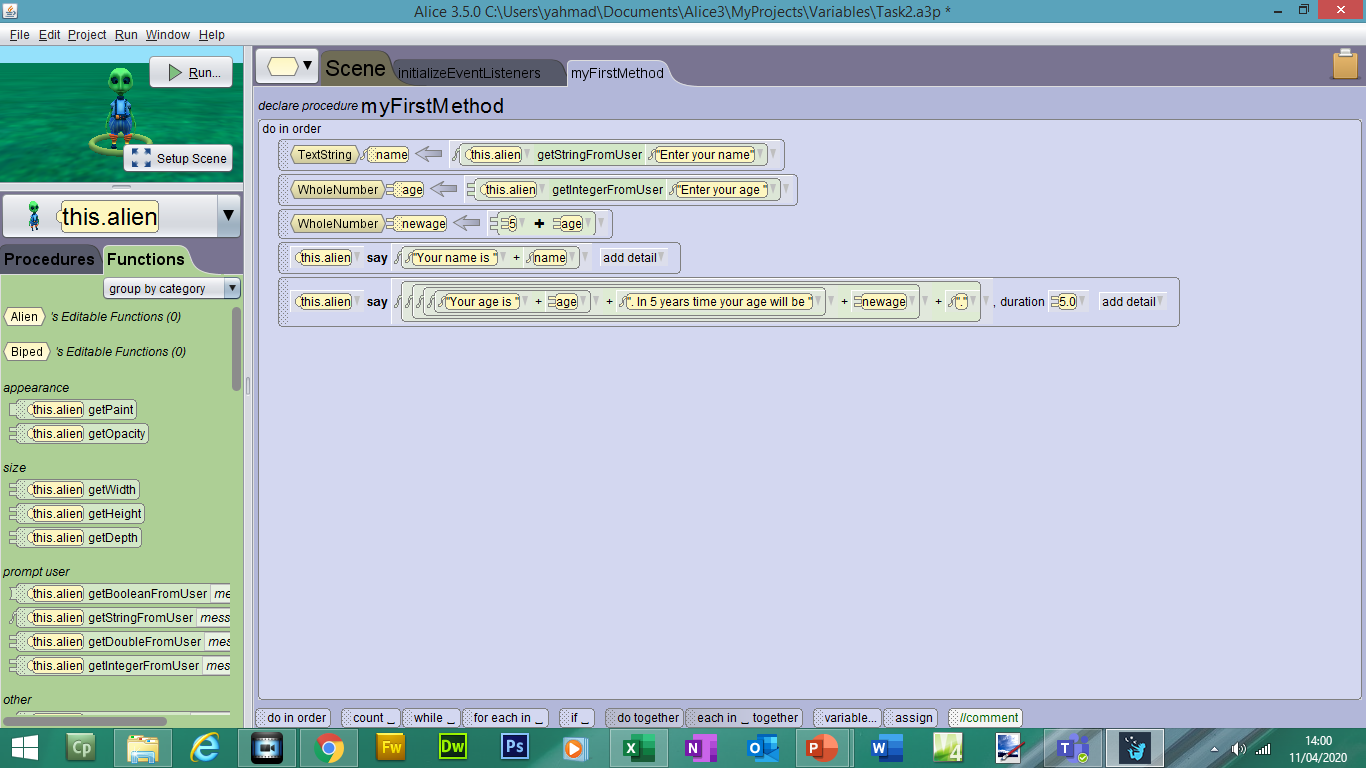 name is set to text string datatype
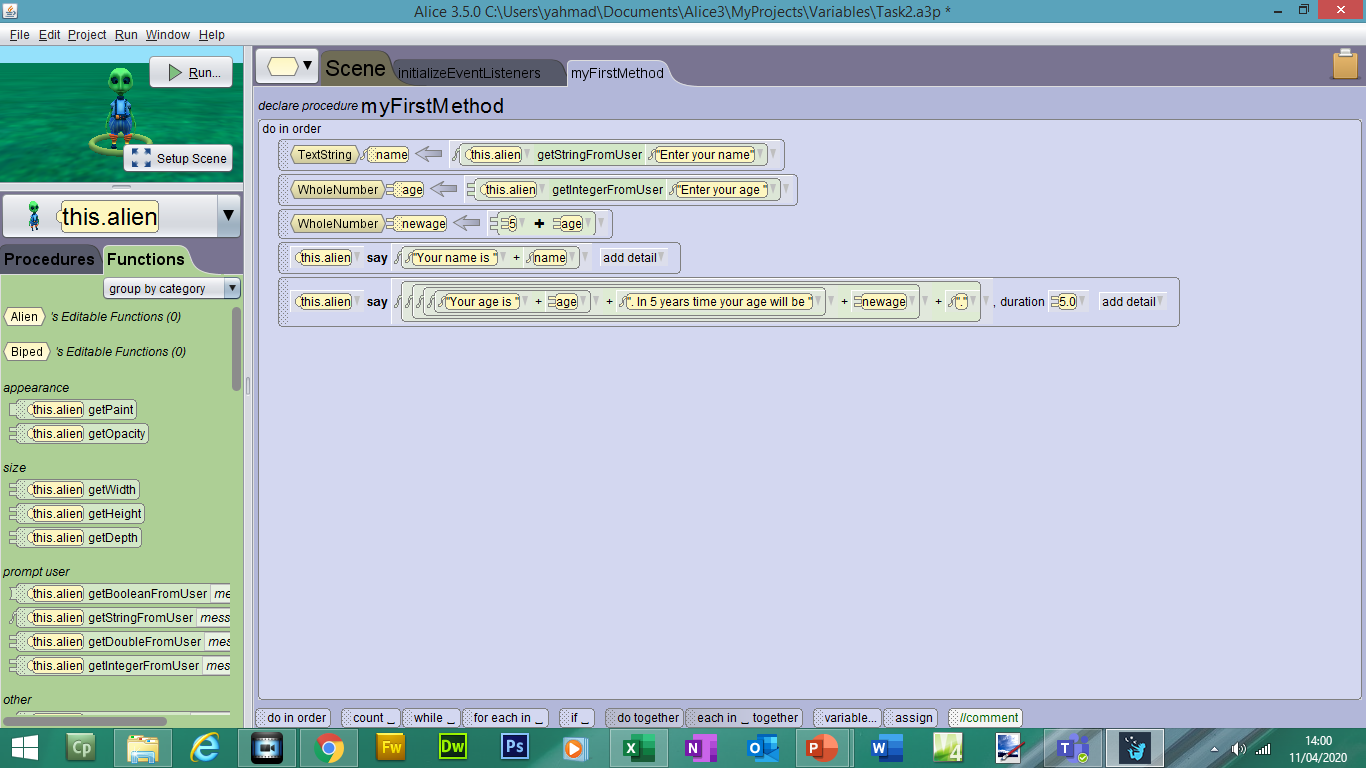 age and newage set to WholeNumber datatype
Task 2: Fill in the blanks and write instructions
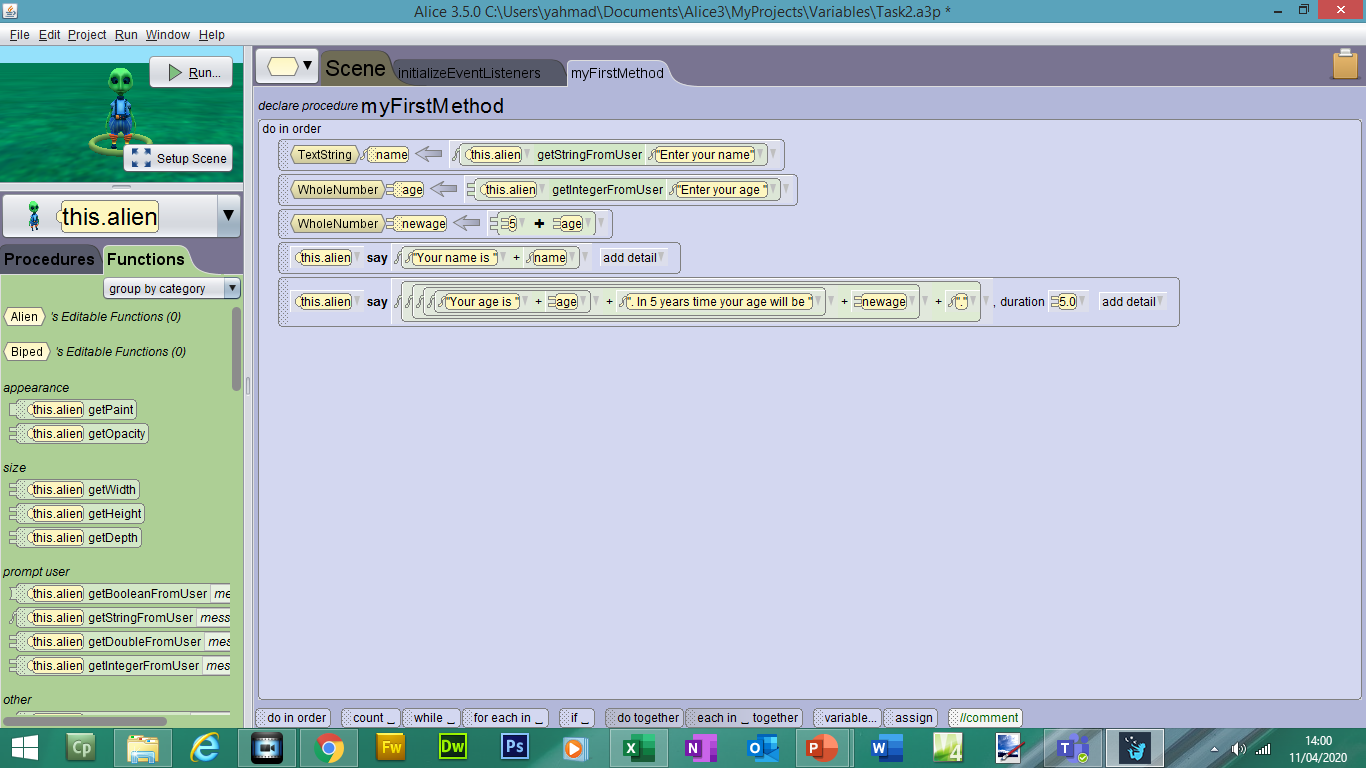 Write down the steps to create the program shown in Task 2:
Task 3: Employee Pay (Extension)
You will be making a program to work out the employees weekly and monthly pay.
You need to include suitable variables including:
Name
jobtype (part time/fulltime)
hours (per week)
payperhour
weeklypay = Hours * Payperhour
monthlypay = Weeklypay * 4

You need to print the following statements:
“Your name is __________. You are a __________ employee.
You have worked _______ hours this week and your pay per hour is _____.
Your weekly pay is _______. Your monthly pay is ________.
Task 3: Employee Pay (Extension)
Write down the steps to create the program shown in Task 3: